Сравнение содержания исследования TIMSS по предметам естественнонаучного цикла с контрольными измерительными материалами государственной итоговой аттестации за основное общее образование
МИОО, доцент кафедры методики преподавания биологии, к.п.н.  Рохлов В.С.
Сравнение ГИА9 и (TIMSS)
Государственная итоговая аттестация в новой форме за основное общее образование
Связь экзаменационной работы за курс основной школы с ГИА-11
(ЕГЭ)
Важнейшим принципом, учитываемым при разработке КИМ ГИА, является их преемственность с КИМ ЕГЭ, которая обусловлена едиными подходами к оценке учебных достижений учащихся по химии в основной и средней школе.
Реализация данного принципа обеспечивается: 
единством требований, предъявляемых к отбору содержания, проверяемого заданиями ГИА,
сходстве структур экзаменационных вариантов, использованием
аналогичных моделей заданий, а также идентичностью систем оценивания
заданий аналогичных типов, используемых как в ГИА так и в ЕГЭ.
(пример)
Что сравнивать?
Группы заданий, проверяющие различные виды деятельности 
Типы заданий
ВИДЫ ДЕЯТЕЛЬНОСТИ
Виды учебно-познавательной деятельности (TIMSS)
Фактические знания (терминов, понятий, фактов и процедур);
Применение, понимание, использование терминов, понятий, фактов;
Рассуждение, объяснение (установление причинно-следственных связей) и анализ (включая оценку и решение проблем).

Соотношение 35 : 35 : 30
Фактические знания (терминов, понятий, фактов и процедур)
Применение, понимание, использование терминов, понятий, фактов
Рассуждение, объяснение (установление причинно-следственных связей) и анализ (включая оценку и решение проблем)
КИМ ГИА9 ПО БИОЛОГИИ
Разрабатывается исходя из необходимости проверки следующих умений и видов деятельности:
1. Объяснять роль биологии в формировании современной естественнонаучной картины мира;
2. Распознавать: основные части клетки; грибы; органы цветковых растений, растений разных отделов; органы и  системы органов животных, а также животных разных таксонов;
3. Описывать биологические объекты;
4. Объяснять взаимосвязи организмов и окружающей среды;
5. Сравнивать биологические объекты: клетки, ткани, органы и системы органов и организмы разных таксонов;
6. Знать особенности организма человека, его строения;
7. Распознавать на рисунках (фотографиях) органы и системы органов человека;
8. Использовать приобретенные знания и умения в практической деятельности и для соблюдения мер профилактики;
9. Использовать приобретенные знания и умения в практической деятельности для оказания первой помощи;
10. Описывать и объяснять результаты опытов;
11. Анализировать и оценивать воздействие факторов окружающей среды;
12. Проводить самостоятельный поиск биологической информации.
КИМ ГИА9 ПО ФИЗИКЕ
КИМ ГИА по физике разрабатывается исходя из необходимости проверки следующих видов деятельности:
Владение основным понятийным аппаратом школьного курса физики.
Знание и понимание смысла понятий.
Знание и понимание смысла физических величин.
Знание и понимание смысла физических законов.
Умение описывать и объяснять физические явления.
Владение основами знаний о методах научного познания и экспериментальными умениями.
Решение задач различного типа и уровня сложности.
Понимание текстов физического содержания.
КИМ ГИА9 ПО ХИМИИ
Разрабатывается исходя из необходимости проверки следующих видов деятельности:
1.Знать/понимать химическую символику, важнейшие химические понятия и их характерные признаки, существование взаимосвязи между важнейшими химическими понятиями, а так же основные законы и теории химии.
2.Уметь:
а) называть химические элементы и изученные неорганические вещества;
б) объяснять закономерности изменения свойств веществ и протекания химических реакций;
в) характеризовать свойства веществ и взаимосвязь между составом, строением и свойствами веществ;
г) определять/классифицировать состав вещества по его формуле, принадлежность к определенному классу, возможность протекания и типы химических реакций;
д) составлять схемы строения атомов, формул веществ изученных классов и уравнений химических реакций;
е) обращаться с химической посудой и лабораторным оборудованием;
ж) распознавать опытным путем растворы кислот и щелочей по изменению окраски индикатора;
з) проводить вычисления по формуле и определять массовую долю растворенного вещества.
3. Использовать приобретенные знания и умения в практической деятельности и в повседневной жизни для:
- безопасного обращения с веществами и материалами в повседневной жизни;
- объяснения отдельных фактов и природных явлений;
- критической оценки информации о веществах, используемых в быту.
КИМ ГИА9 ПО ГЕОГРАФИИ
Разрабатывается исходя из необходимости проверки следующих видов деятельности:
Знать/понимать, в том числе:
- основные географические понятия и термины. различия плана, глобуса и географических карт по содержанию, масштабу, способам картографического изображения;
- географические следствия движений Земли, географические явления и процессы в геосферах, взаимосвязь между ними, их изменение в результате деятельности человека;.
- географическую зональность и поясность;
- природные и антропогенные причины возникновения геоэкологических проблем на локальном, региональном и глобальном уровнях; меры по сохранению природы и защите людей от стихийных природных и техногенных явлений.
Уметь, в том числе:
-  определять на местности, плане и карте расстояния, направления, высоты точек; географические координаты и местоположение географических объектов;
- выделять (узнавать) существенные признаки географических объектов и явлений;
- описывать существенные признаки географических объектов и явлений;
- объяснять существенные признаки географических объектов и явлений;
- приводить примеры природных ресурсов, их использования и охраны
- находить в разных источниках информацию, необходимую для изучения географических объектов и явлений, экологических проблем;
- анализировать информацию, необходимую для изучения географических объектов и явлений, экологических проблем.
Использовать приобретенные знания и умения в практической деятельности и повседневной жизни.
Анализ демонстрационных вариантов КИМ ГИА9 2013 г.
Сравнение демонстрационных вариантов КИМ ГИА9 с заданиями TIMSS
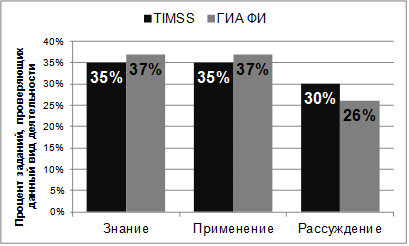 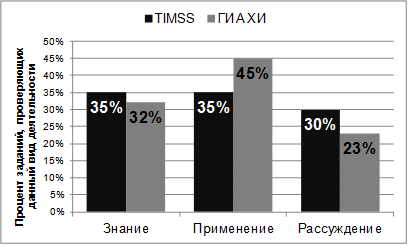 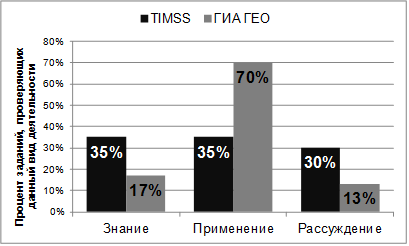 Распределение заданий по видам познавательной деятельности
ТИПЫ ЗАДАНИЙ
Распределение заданий по отдельным предметам в соответствии с их типом для исследования TIMSS
Структуру контрольных измерительных материалов ГИА
Сравнение групп заданий разного типа исследования TIMSS  и КИМ ГИА по предметам естественнонаучной цикла
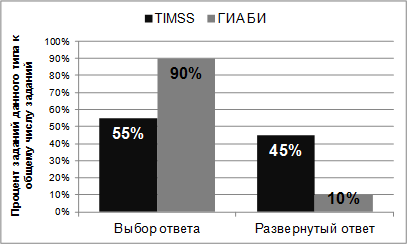 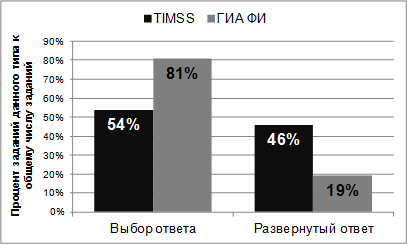 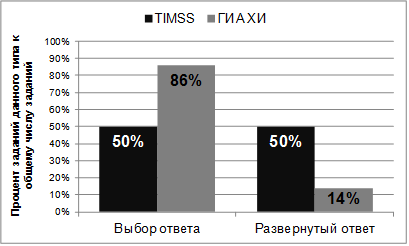 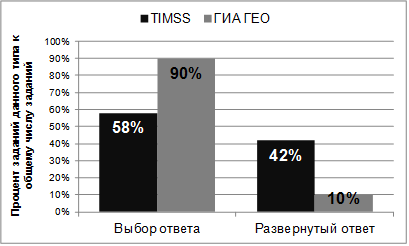 ОБЩИЕ ВЫВОДЫ
1. Сравнение содержания КИМ ГИА по проверяемым видам деятельности в соответствии с требованиями исследования TIMSS показывает существенные различия между предметами. Наиболее  близкое к требованиям TIMSS демонстрируют измерительные материалы по физике. По биологии наблюдается существенный «перекос» в сторону проверки фактических знаний, а по географии и химии основной акцент приходится на блок применения знаний. 
2. Обратить существенно большее внимание на проверку умений, связанных с освоением методологии научного познания.
3. Приоритетное использование заданий с закрытым ответом не позволяет в полной мере обеспечить проверку сложных умений, относящихся к группе «рассуждения, установление причинно-следственных связей».
4. Современные тенденции требуют увеличения числа заданий со свободно-           конструируемым ответом. На данный момент количество таких заданий ограничивает практика бланкового тестирования и числом вариантов. 
5. Согласно международным тенденциям, следует увеличить значимость проверки умений группы «рассуждать», расширить диапазон конкретных проверяемых умений этой группы;